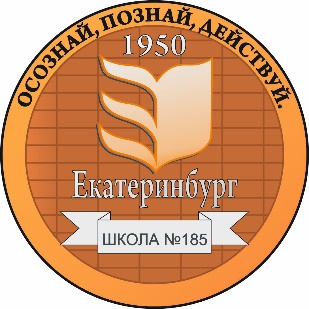 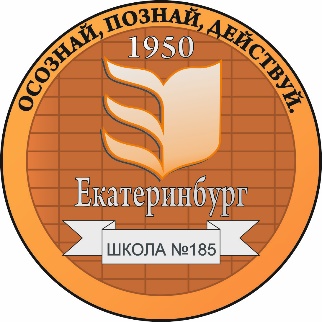 Муниципальное бюджетное вечернее (сменное) общеобразовательное учреждениевечерняя (сменная) общеобразовательная школа № 185
Учет и расследование микротравм
Трудовой кодекс российской федерации Х раздел Глава 36.1 статья 226Микроповреждения(микротравмы)
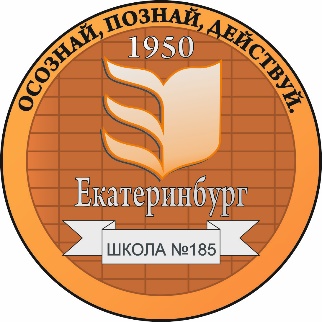 РАССЛЕДОВАНИЕ, ОФОРМЛЕНИЕ (РАССМОТРЕНИЕ), УЧЕТ
МИКРОПОВРЕЖДЕНИЙ (МИКРОТРАВМ), 
НЕСЧАСТНЫХ СЛУЧАЕВ
(введено Федеральным законом от 02.07.2021 N 311-ФЗ)

Вступили в силу с 1 марта 2022 года
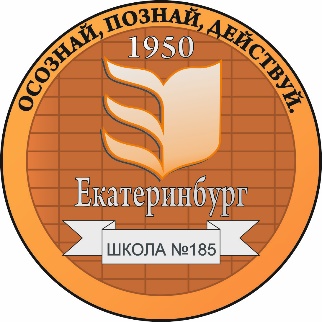 Что такое микротравма?
Микротравмами или микроповреждениями понимаются ссадины, кровоподтеки, ушибы мягких тканей, поверхностные раны и другие повреждения, не повлекшие расстройства здоровья или наступление временной нетрудоспособности (ст. 226 ТК РФ).
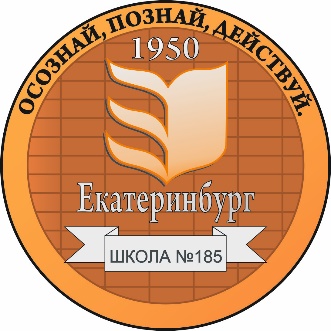 Травма / микротравма
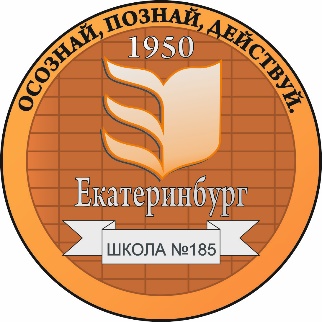 Микротравма может быть получена:
при исполнении трудовых обязанностей;
при выполнении работы по поручению работодателя;
при осуществлении действий, обусловленных трудовыми отношениями с работодателем или совершаемых в его интересах.
Работодателю рекомендуется проводить расследование микроповреждений полученных:
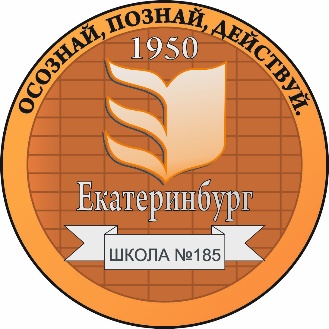 Штатными работниками организации;
лица участвующими в производственной деятельности;
Лицам, получающим образование в соответствии с ученическим договором;
обучающимся, проходящим производственную практику;
Лицам, привлекаемым к выполнению общественно полезных работ.
Перечень таких лиц указан в ст. 226 ТК РФ со ссылкой на ч. 2 ст. 227.
Рекомендации по проведению подготовительных работ по учету микротравм
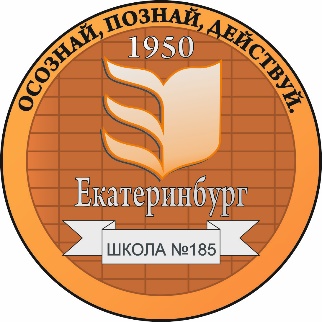 утвердить локальным нормативным актом порядок учета;
организовать ознакомление с порядком учета микротравм работников;
организовать информирование работников о действиях при получении микротравмы;
организовать рассмотрение обстоятельств, выявление причин, приводящих к микротравмам;
 организовать фиксацию результатов рассмотрения по рекомендуемой форме ;
обеспечить доступность в организации  бланка Справки ;
организовать регистрацию происшедших микроповреждений в Журнале учета;
установить место и сроки хранения Справки и Журнала.
Рекомендации по ведению  учета и принципы расследования
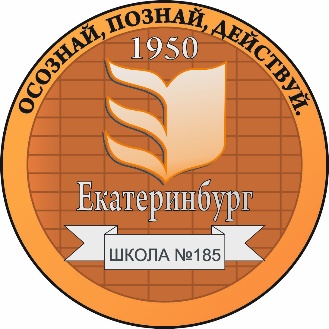 Пострадавший любым способом, указанным в локальном нормативном акте, сообщает ответственному о получении микротравмы.
При необходимости пострадавший обращается в медицинскую организацию.
Ответственный по охране труда должен убедиться, что пострадавшему оказана необходимая первая доврачебная помощь или медицинская помощь.

		ПРИКАЗ от 15 сентября 2021 г. N 632н
Рекомендации по ведению  учета и принципы расследования
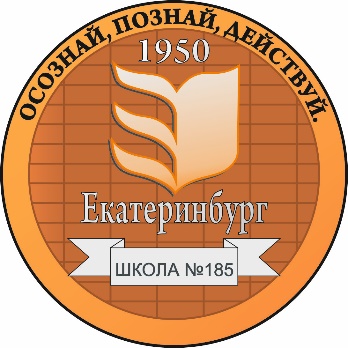 Если работник трудоспособен и не нуждается в больничном, то работодатель должен в течение трех календарных дней изучить обстоятельства и причины микротравмы.
Пострадавшему целесообразно написать объяснительную записку, а лицу, на которое возложены обязанности, осмотреть место происшествия.
Пострадавший сотрудник имеет право лично или через законных представителей участвовать в расследовании.
Специалист по охране труда вместе с руководителем подразделения, в котором произошла микротравма, составляет справку и заполняет журнал с указанием причины случившегося и способов устранения. ПРИКАЗ от 15 сентября 2021 г. N 632н
При учёте микротравмнеобходимо учитывать:
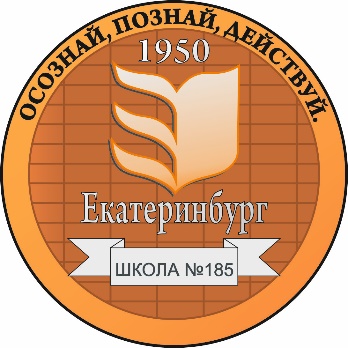 обстоятельства получения микротравмы, используемое оборудование, инструменты, материал, приемы работы, условия труда, и возможность их воспроизведения в схожих ситуациях или на других рабочих местах;
организационные недостатки в функционировании системы управления охраной труда;
физическое состояние работника в момент получения микротравмы;
меры по контролю;
механизмы оценки эффективности мер по контролю и реализации профилактических мероприятий.
Учет опасностей, рекомендации по классификации, обнаружению и описанию которых утверждены Приказом Минтруда России от 31 января 2022 г. № 36.
Оповещаемому лицу рекомендовано документально оформить
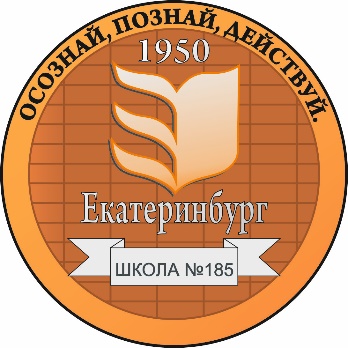 Ф.И.О. пострадавшего работника, должность, подразделение;
место, дату и время получения работником микроповреждения (микротравмы);
запросить объяснение пострадавшего сотрудника об обстоятельствах получения микротравмы, любым доступным способом, определенным работодателем;
провести осмотр места происшествия, описав характер микротравмы;
собрать краткую информацию об обстоятельствах получения работником микроповреждения, опросить очевидцев происшествия, руководителя сотрудника 
(п. 7,8 Рекомендаций).
Ведение  учета и принципы расследования
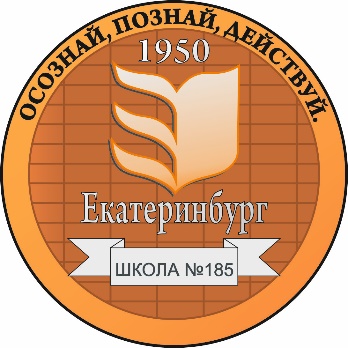 Оформлять документы, связанные с регистрацией микротравм и расследованием причин их возникновения (справку, журнал, другие документы), работодатель может в электронном виде. При этом используется электронная подпись или любой другой способ в соответствии с законодательством РФ, который позволяет идентифицировать личность работника, составившего справку и ведущего журнал (п. 4 Рекомендаций).
Рекомендованный срок хранения справки и журнала составляет не менее 1 года.
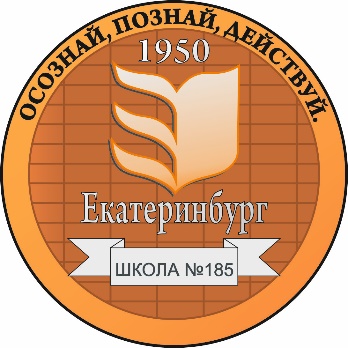 Что делать работнику при получении микротравмы?
1.  Обратиться в случае необходимости  за получением медицинской помощи.
2. Сообщить ответственному о микротравме. Работник обязан немедленно извещать своего руководителя о любой известной ему ситуации, угрожающей жизни и здоровью людей (ст. 215 ТК РФ).
3. Предоставить объяснения ответственному лицу  об обстоятельствах получения микротравмы.
4. Работник в праве принять участие в рассмотрении обстоятельств и причин получения микротравмы.
Учет микротравм поможет повысить эффективность труда
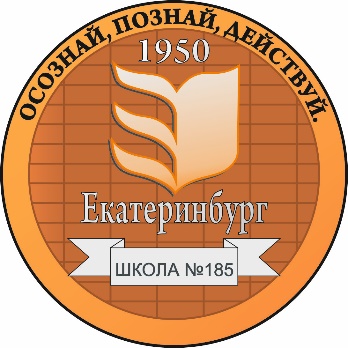 проведения системных мероприятий по управлению профессиональными рисками, связанных с выявлением опасностей, оценкой и снижением уровней таких рисков;
улучшения условий и охраны труда.
Специалист по охране труда (иное уполномоченное лицо) также заполняет:
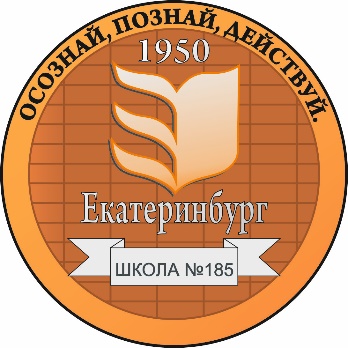 Справку о рассмотрении обстоятельств и причин, приведших к возникновению микротравм работника, рекомендуемый образец приведен в приложении № 1 к Рекомендациям;
журнале учета микроповреждений (микротравм) работников. рекомендуемый образец журнала, к приведен в приложении № 2 к Рекомендациям;
или другой документ, определенный работодателем, это может быть книга учета микроповреждений (микротравм) работников.
Образец справки Приложение №1
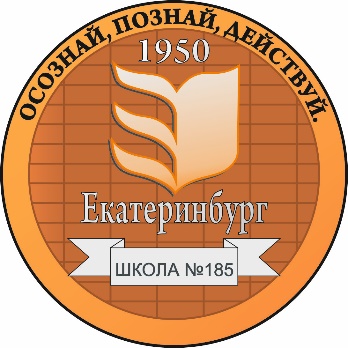 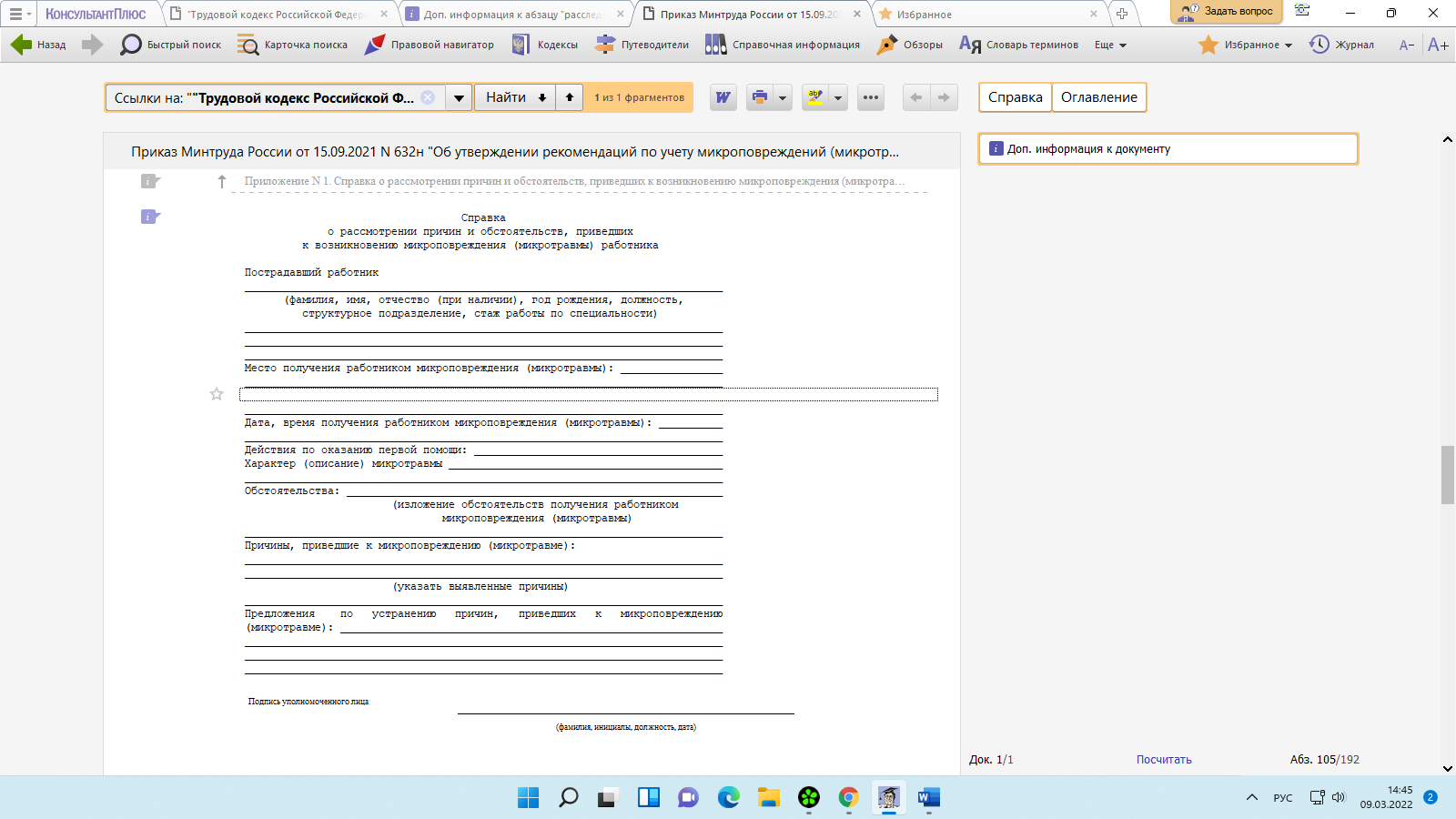 Образец журнала Приложение №2
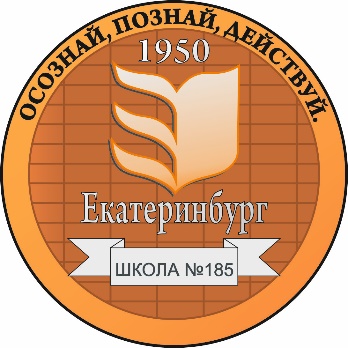 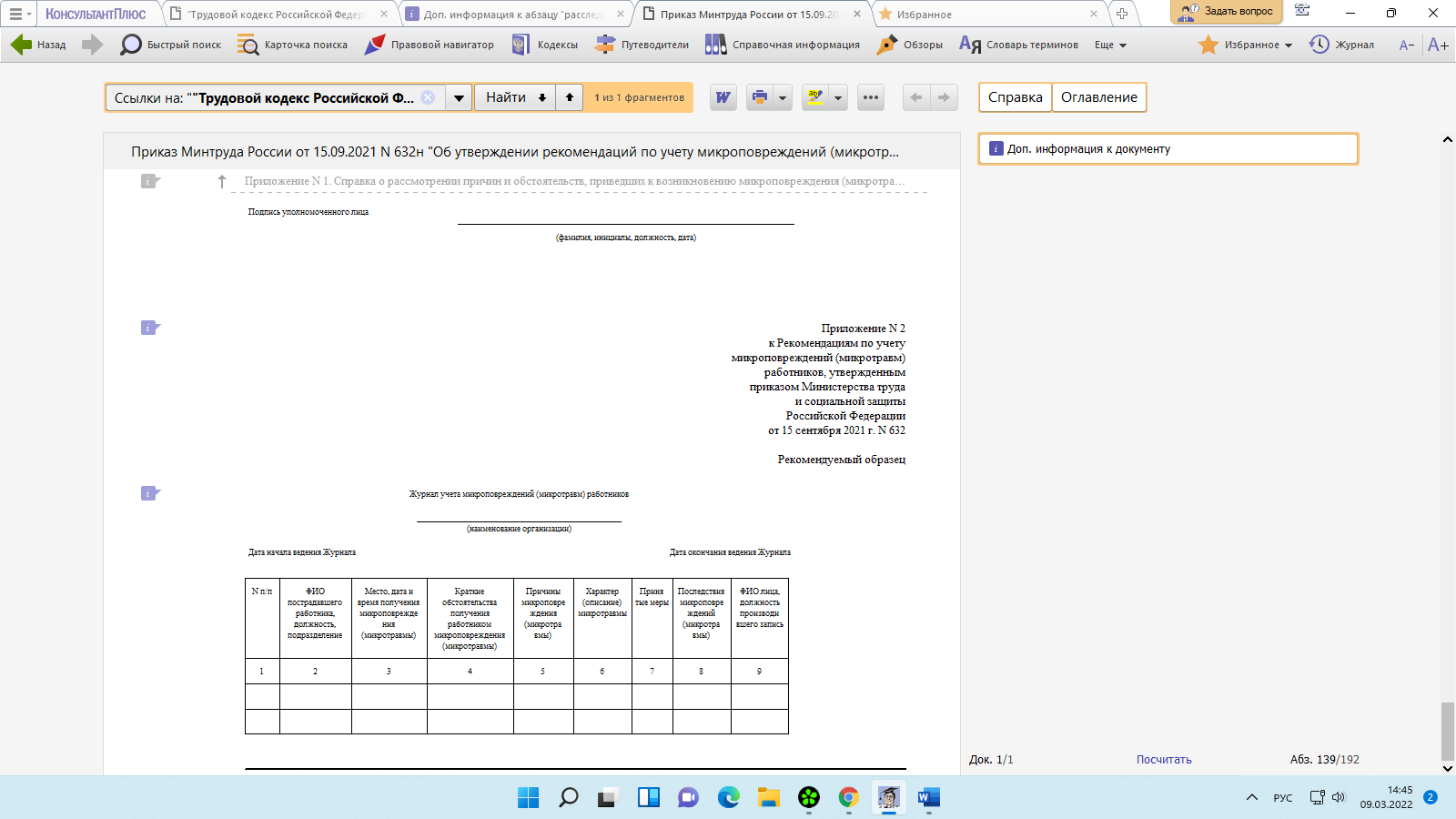 Примерный образец журнала учета микротравм
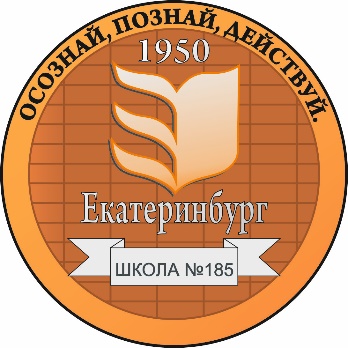 Примерный Алгоритм действий при микротравме
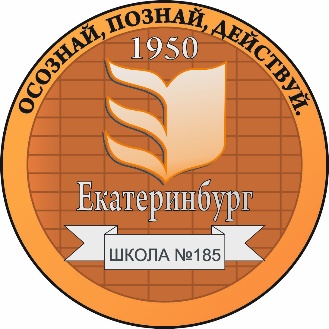 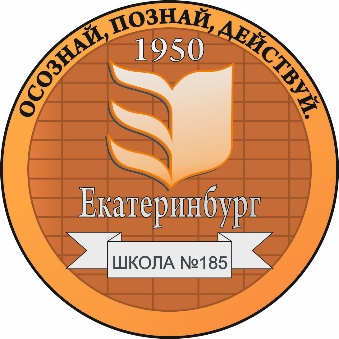 Ответственность юридического лица за неисполнение обязанностей
от 50 до 80 тыс. руб. за первое нарушение (но могут ограничиться и предупреждением);
от 100 до 200 тыс. руб. за повторное нарушение, или возможно приостановление деятельности на срок до 90 суток.
Возможное привлечение к ответственности по ст. 5.27.1 КоАП РФ.